Vendredi 12 novembre 2021
Conférence Lycée Jacques Monod
Le Développement Durable & Son application dans le milieu professionnel
Présenté par
Thomas LAUNAY
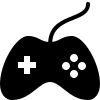 Premier exemple de l’impact qu’aura le développement durable sur nos vies : Les appareils éléctroniques
27

métaux critiques
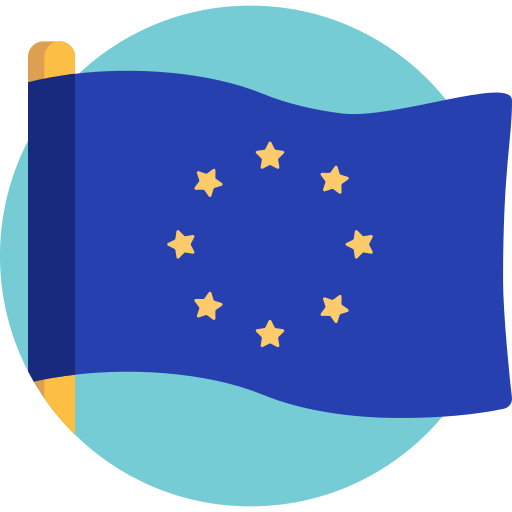 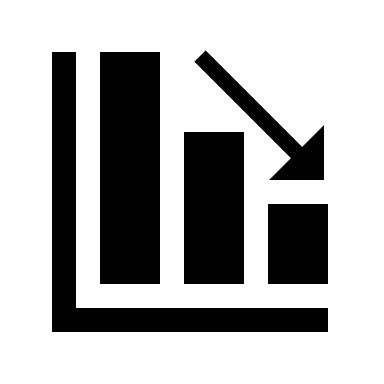 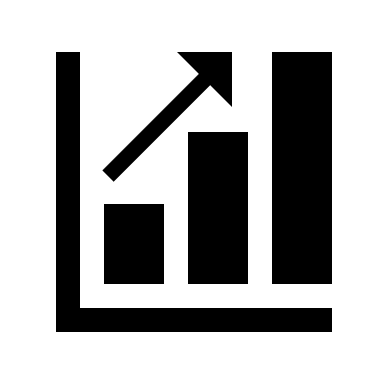 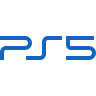 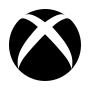 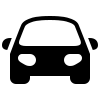 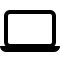 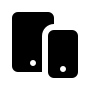 Croissance
Ressource
Horizon 2050
Disparition des 4 saisons
En moyenne 30 vagues de chaleurs extrêmes (+50°) par siècle
Disparition de 60% des ressources en eau potable
+ 2°C
Rendement alimentaire divisé par 2
Source : FAO
L’insertion professionnelle des jeunes diplômés provenant des grandes écoles de commerce et d’ingénieurs au fils des années
1980
2000
2020
Grandes entreprises
& 
Cabinet de conseil
Startup du digital
Entreprise & startup à impact
Mon parcours
Thomas LAUNAY

Étudiant en 2ème année de master à l’ESI Business School

Chargé de mission développement durable & RSE chez Bpifrance
Quelques exemples de postes
Analyste de cycle de vie
Juriste environnemental
Chargé(e) de mission/projet développement druable & RSE
Chargé(e) d’Hygiène Sécurité Environnement (HSE) ou Qualité Sécurité Environnement (QSE) ou QHSE
Analyste bilan carbone des entreprises
Acréditeur de certifications RSE / Norme ISO
Chercheur(se) environnemental
Auditeur(rice) extra-financière
Entrepreneur(e) à impact
Ingénieur(e) en développement durable (Energie, Déchets…)
Communication/évènementiel responsable
Ingénieur(e) d’affaires spécialisé en développement durable
Conseiller RSE
Poste classique d’école de commerce (marketing, contrôleur de gestion…)
Les formations liées au développement durable
ISE
IFAID
ESI Business School
ISEADD
EME
ISA Lille
Sorbonne Paris 1
Master risque et environnement
Master gestion durable de la pollution
ENGEES
Mines Nancy
Master gestion et valorisation des déchets
Master traitement des déchets
INP ENSCBP
Mines Paris-Tech
Master spécialisé énergies renouvelables
Master dépollution pyrotechnique
Les formations liées au développement durable
INSA Toulouse
ENPC
Master infrastructure et développement durable
Master traitement et valorisation des déchets
Polytech Annecy-Chambéry
Université de Caen
Master energie solaire
Master urbanisme et aménagement durable
AgroParis Tech
Claude Bernard I Lyon
Master biodiversité, écologie et évolution
Master forêt, nature et société
Université Jean Moulin
Master droit de l’environnement et de l’urbanisme
Ecole nationale de la métérologie
Les formations liées au développement durable
Université Paris-Marne-la-Vallée
Master Développement urbain durable
ESSEC Business School
MBA Responsabilité Sociétale des Entreprises
Kedge
Skema Business School
Msc finance verte
Msc finance durable
Avez-vous des questions?
Merci pour votre écoute
“Le passé nous définit, le présent nous forge et l’avenir nous appartient.”
—Thomas LAUNAY